Employé(e)s de commerce 2023
Visualisation des outils de formation en entreprise
13.03.2023 / Sohel Ahmad, Bernhard Pfister
© 2022
Navigation après 2023
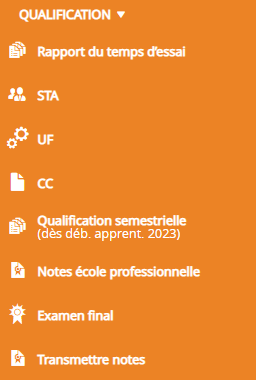 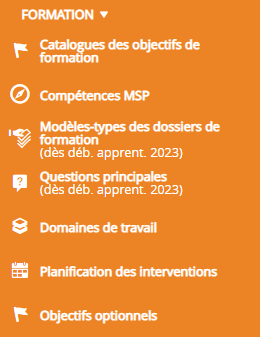 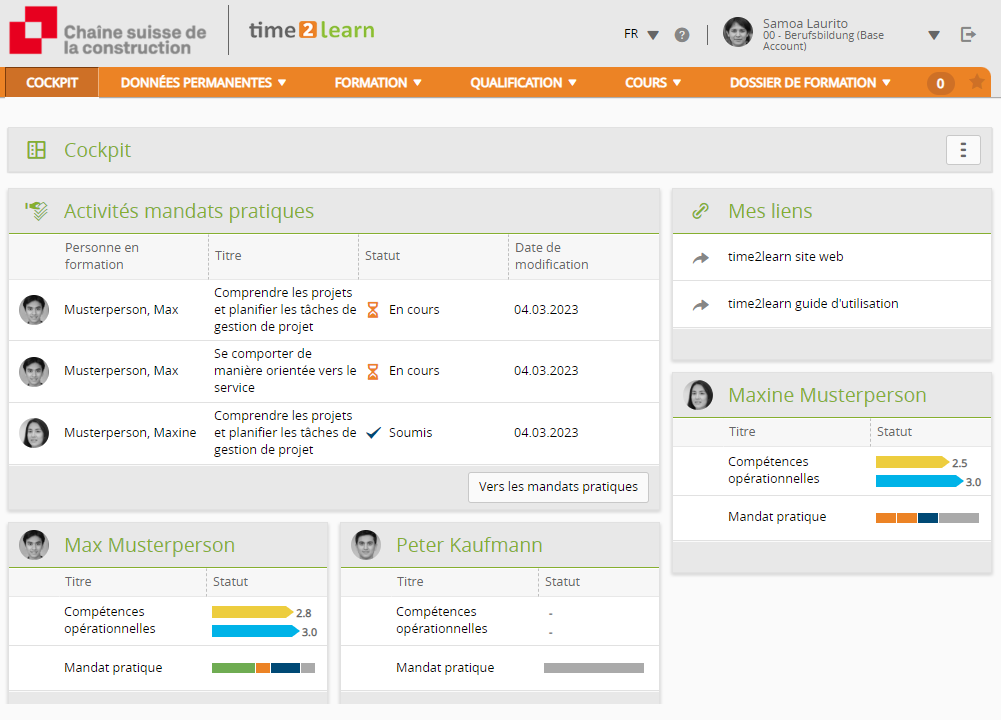 (jusqu'au déb. apprent. 2022)
(jusqu'au déb. apprent. 2022)
(jusqu'au déb. apprent. 2022)
(jusqu'au déb. apprent. 2022)
(jusqu'au déb. apprent. 2022)
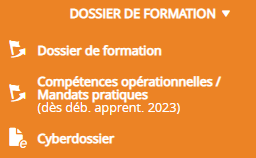 La qualification semestrielle comprend les rapports de formation et les attestations de compétences en entreprise.
(jusqu'au déb. apprent. 2022)
Les objectifs évaluateurs passent au second plan, les compétences opérationnelles et les mandats pratiques constituent l'outil principal pour le dossier de formation dans l'entreprise formatrice.
Slide 2
Ausbildungssystem des Lernorts Betrieb
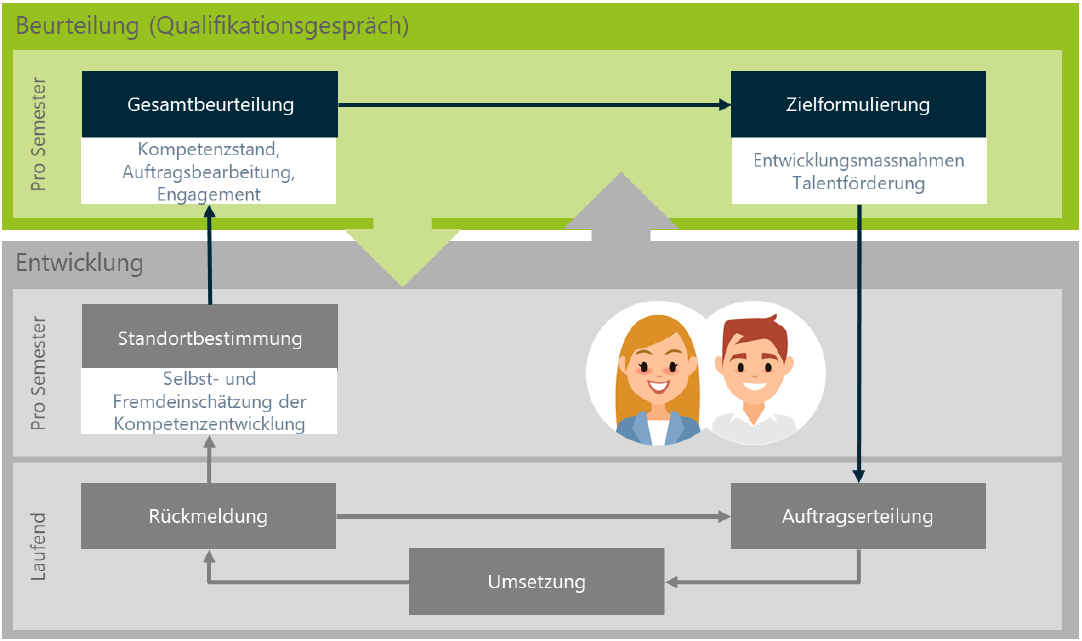 Slide 3
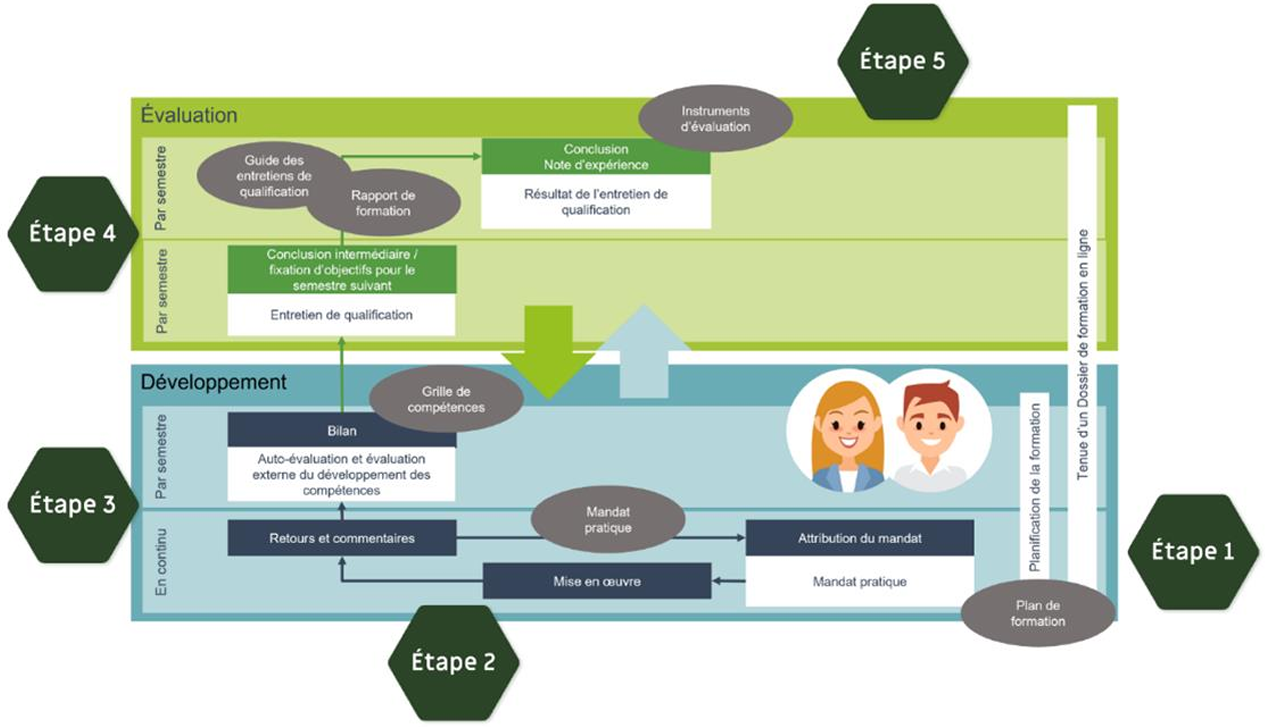 Système de formation en entreprise
Instruments d'évaluation
Note d'expérience
Formulation des objectifs
Grille de compétences
Planification initiale de la formation
Contrôle continu du développement des compétences d'action
Slide 4
Planification de la formation
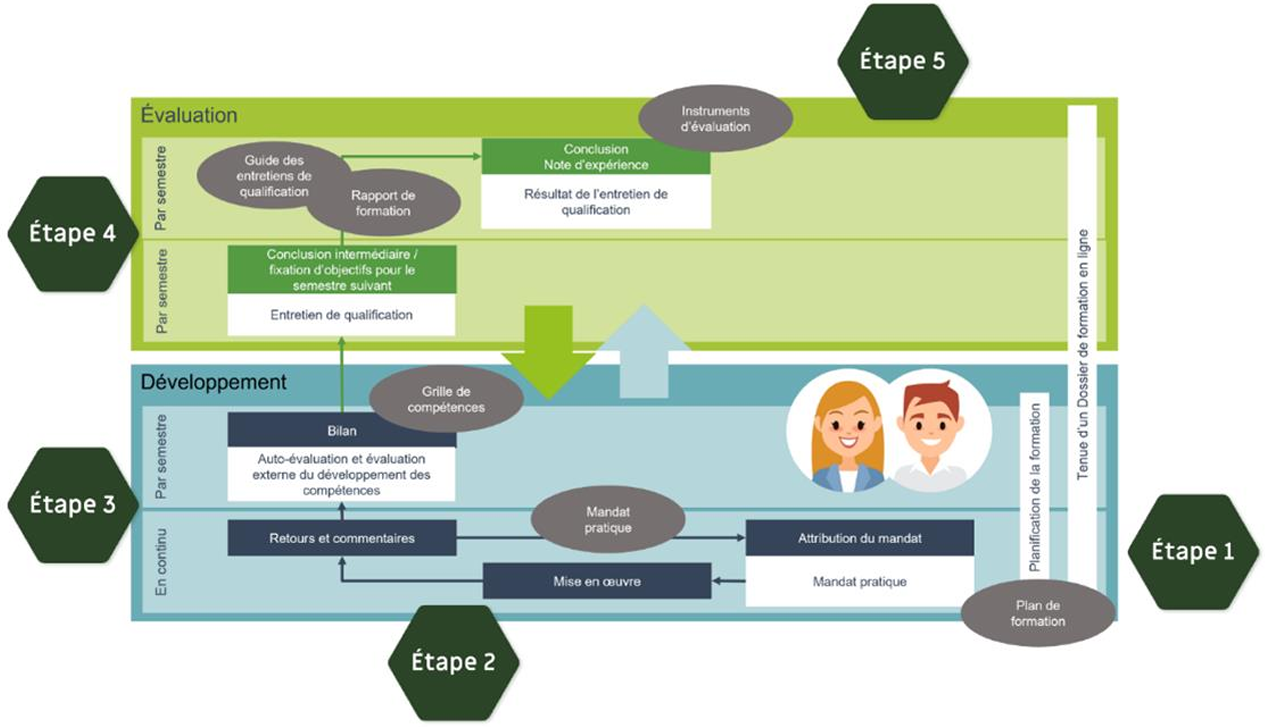 Planification initiale de la formation
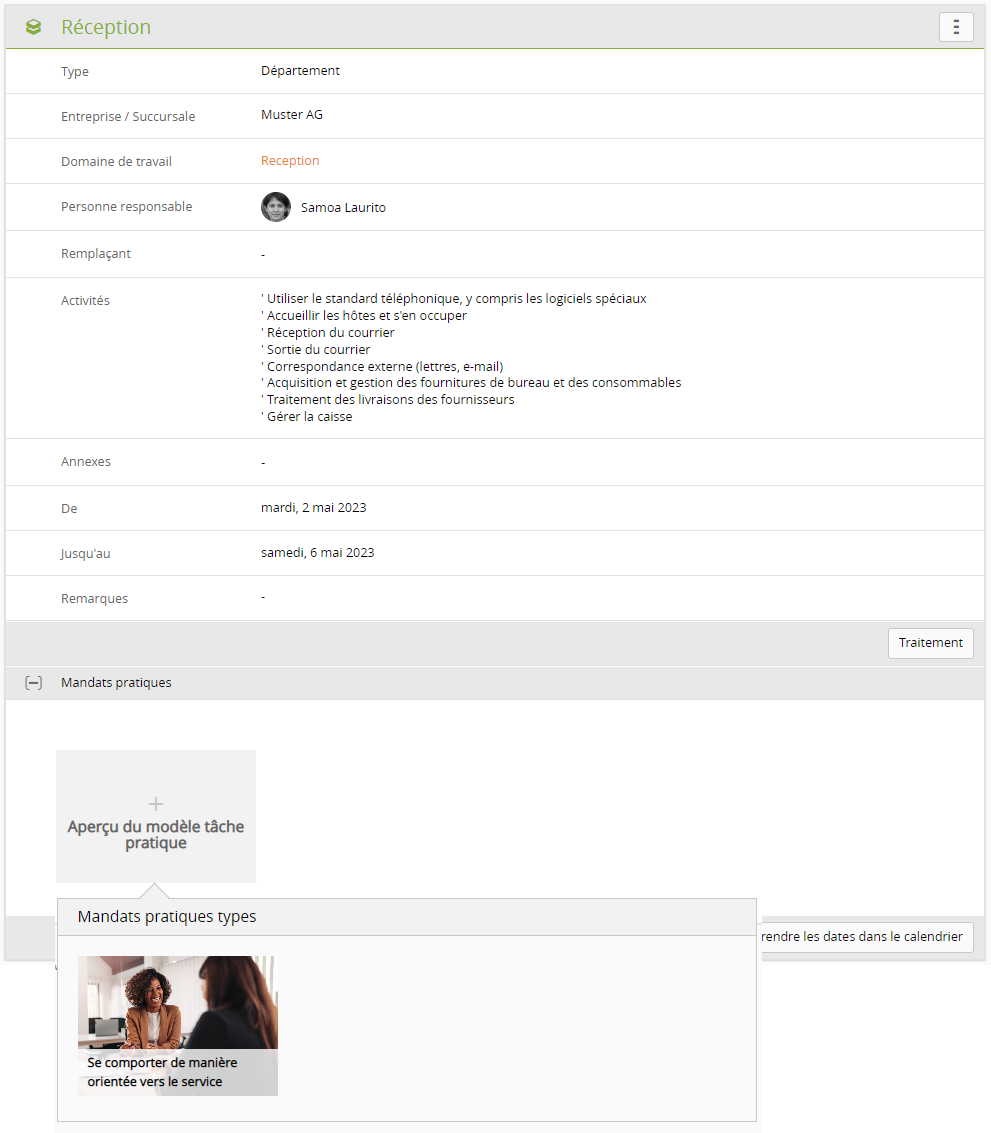 Planification initiale de la formation
Dans le cadre de la planification de la formation, il est possible d'attribuer aux domaines de travail des mandats pratiques appropriés et/ou des questions directrices et des compétences opérationnelles.

Cela donne aux formateurs pratiques responsables une indication sur les mandats pratiques qui seraient judicieux pendant leur intervention.
Slide 6
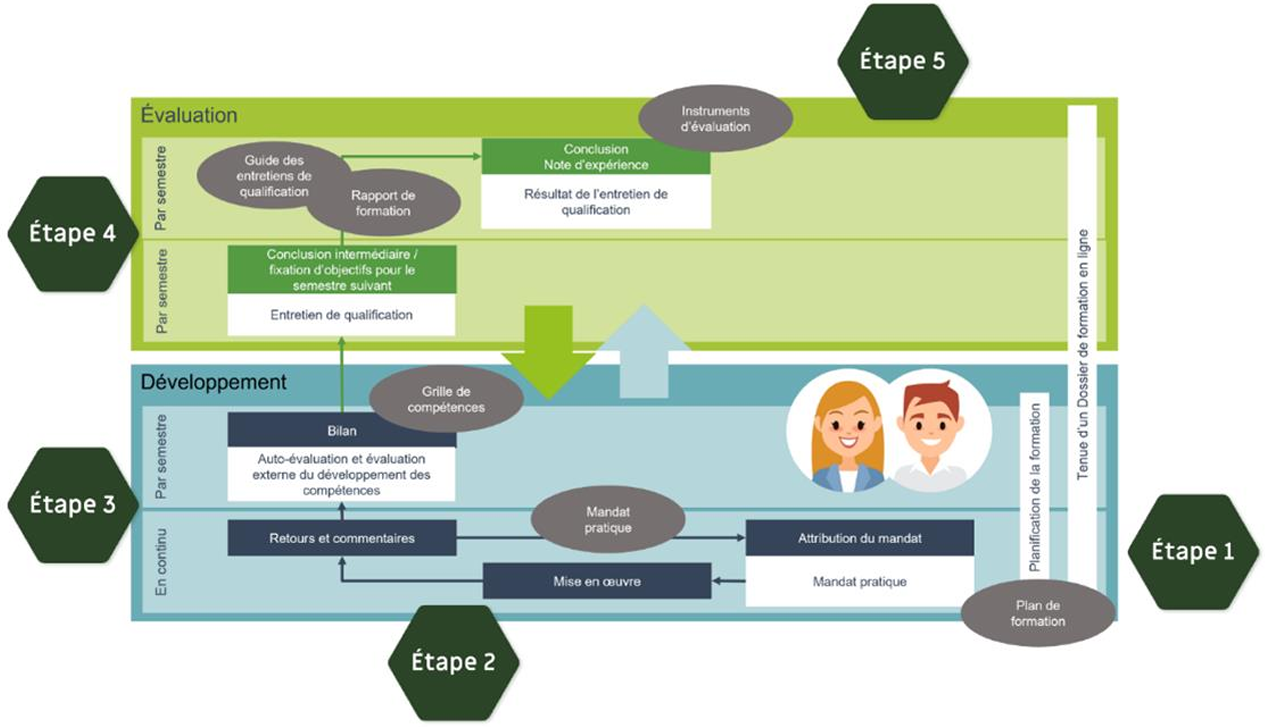 Contrôle continu du développement des compétences d'action
Contrôle continu Développement des compétences d'action
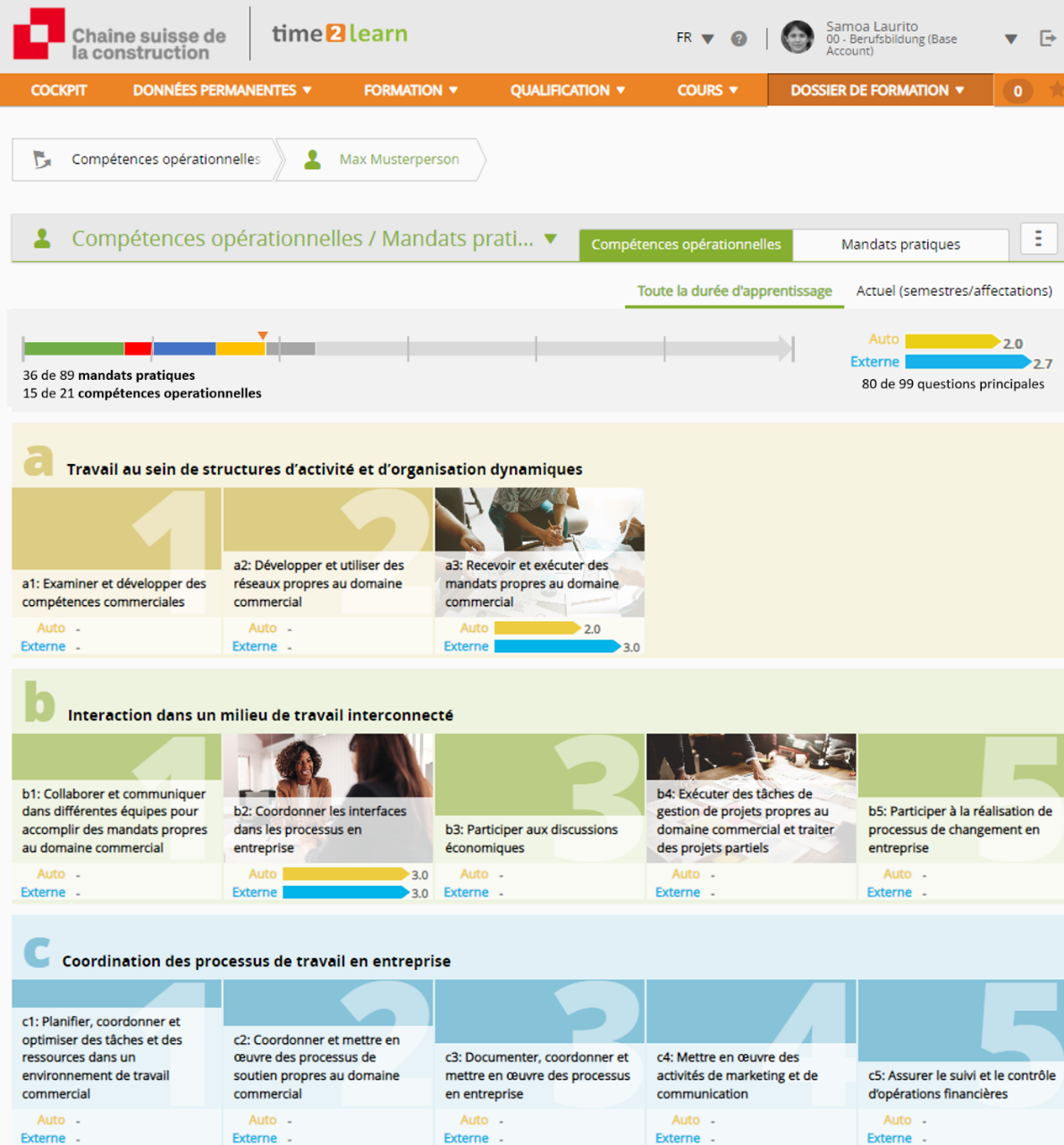 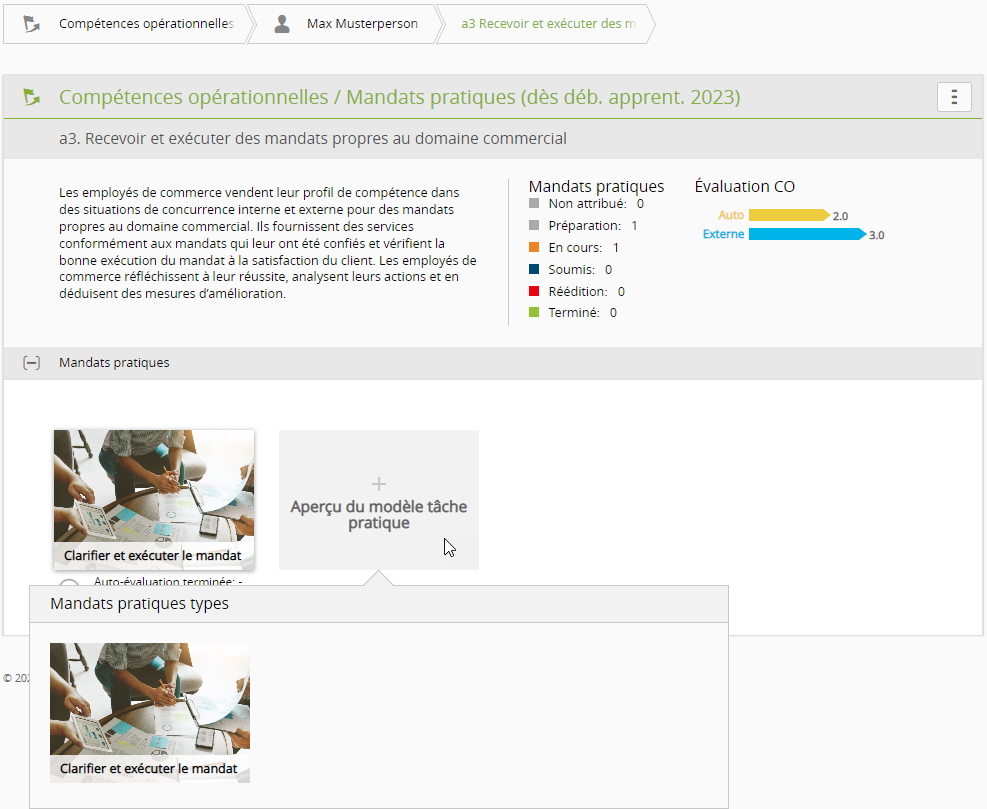 Les images affichées permettent de reconnaître les compétences opérationnelles auxquelles des mandats pratiques ont déjà été attribués.
L'aperçu de l'auto-évaluation et de l'évaluation externe montre en un coup d'œil dans quelle mesure la personne en formation a déjà acquis une compétence d'action.
Slide 7
Mandats pratiques et dossier de formation
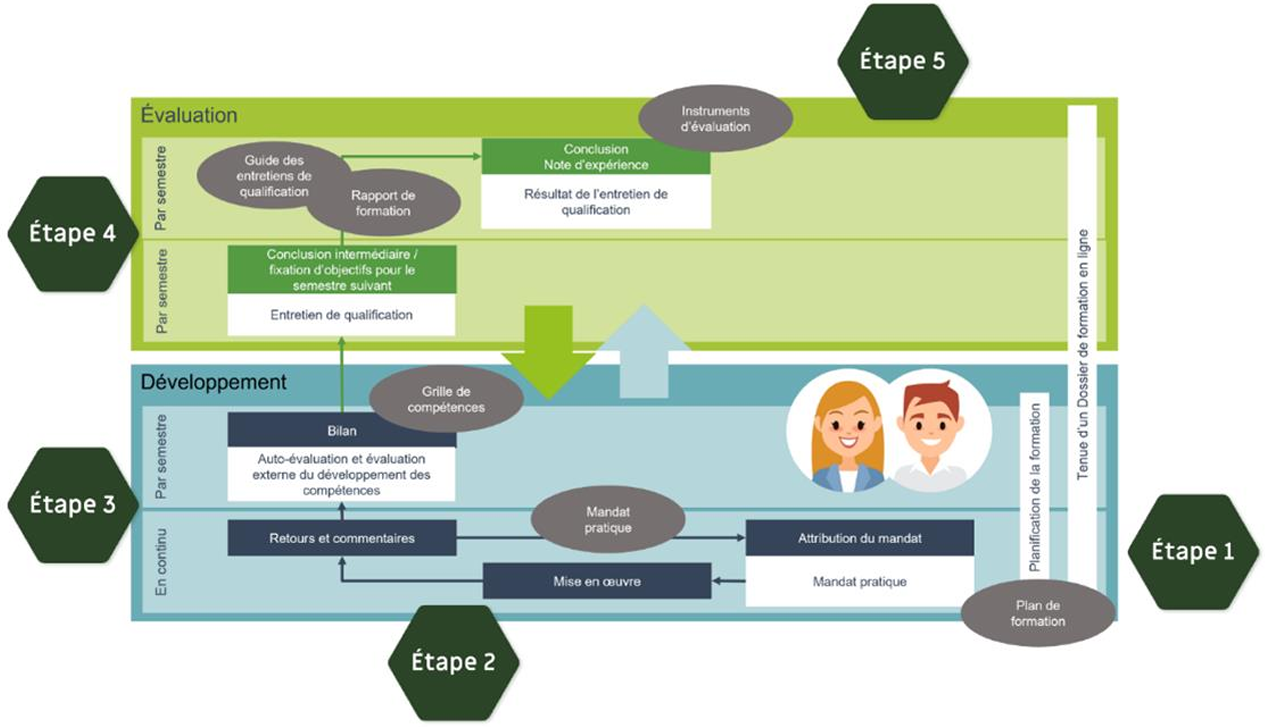 Mandat pratique (formuler le mandat)
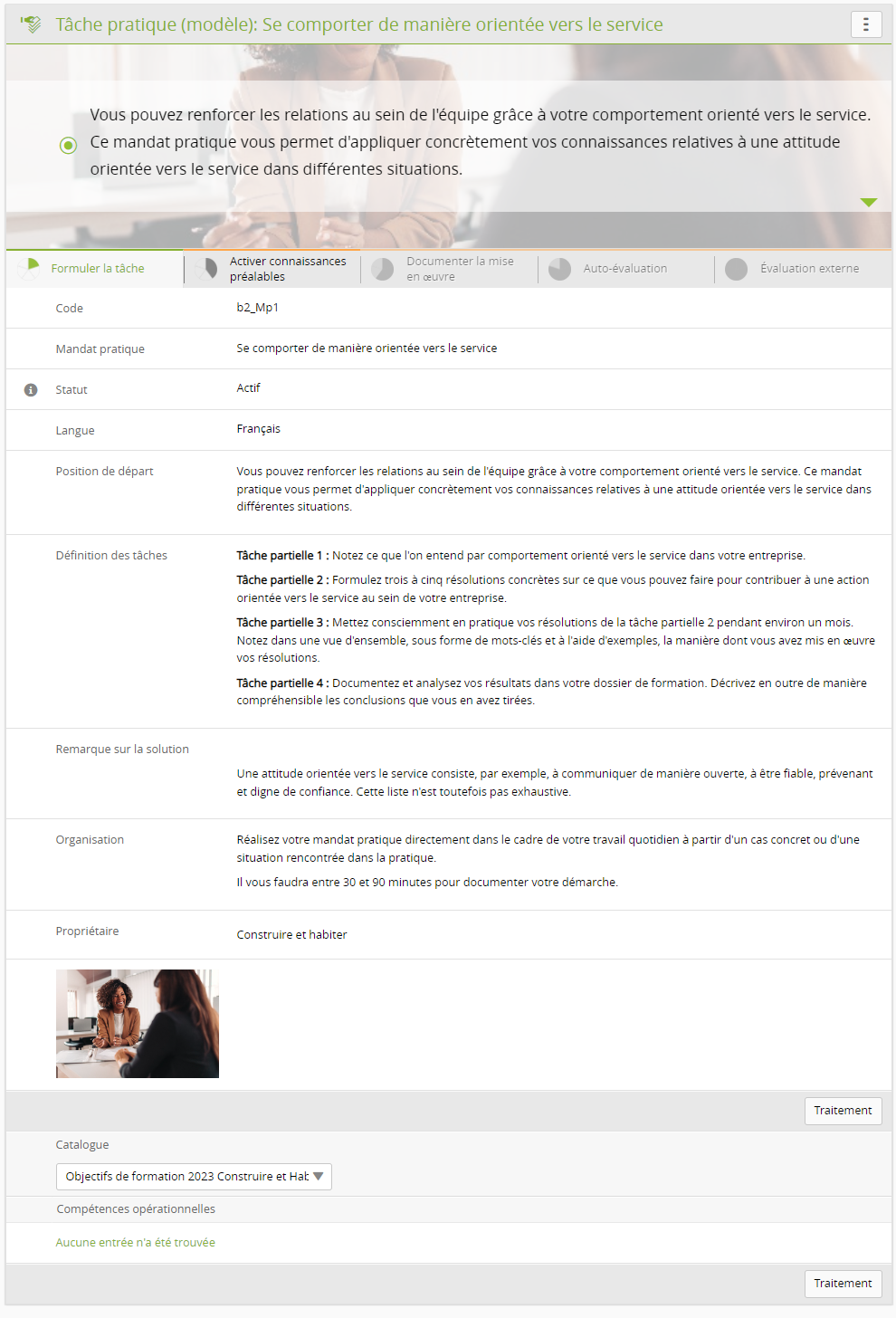 Mandat pratique
Le premier onglet contient la formulation du mandat, y compris une éventuelle concrétisation par l'entreprise formatrice.
Slide 9
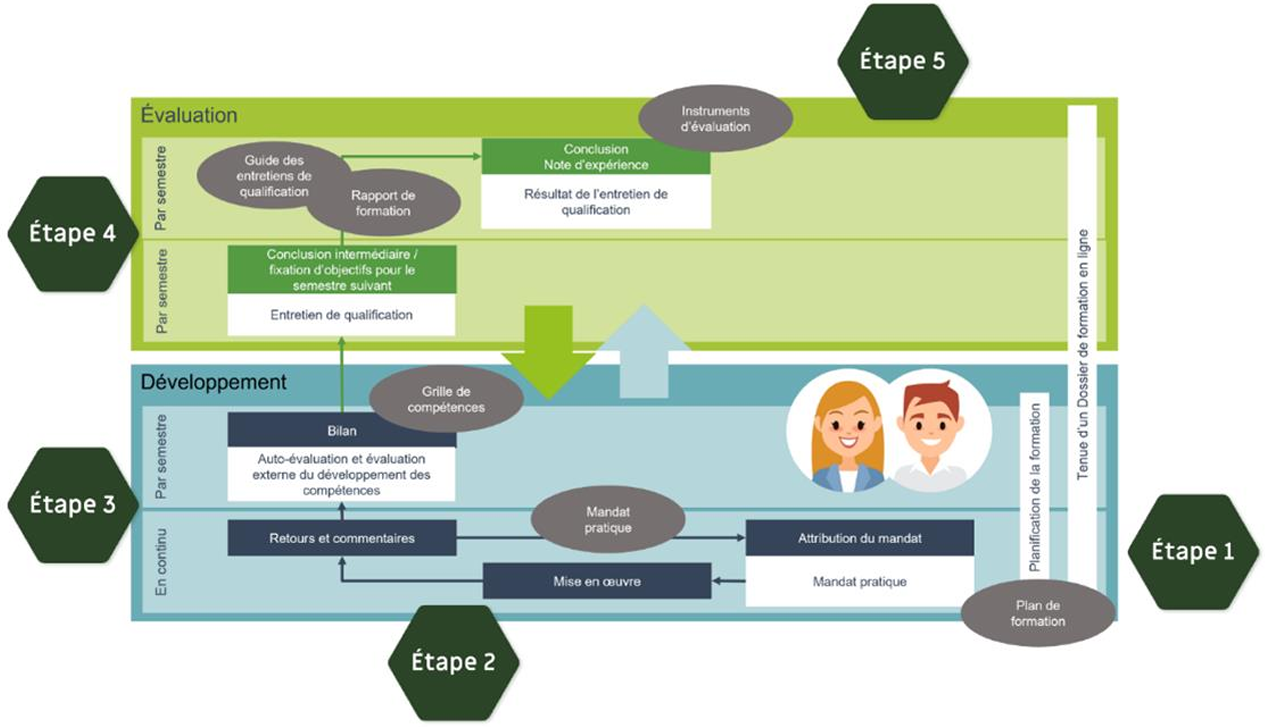 Mandat pratique (Activer les connaissances préalables)
Mandat pratique
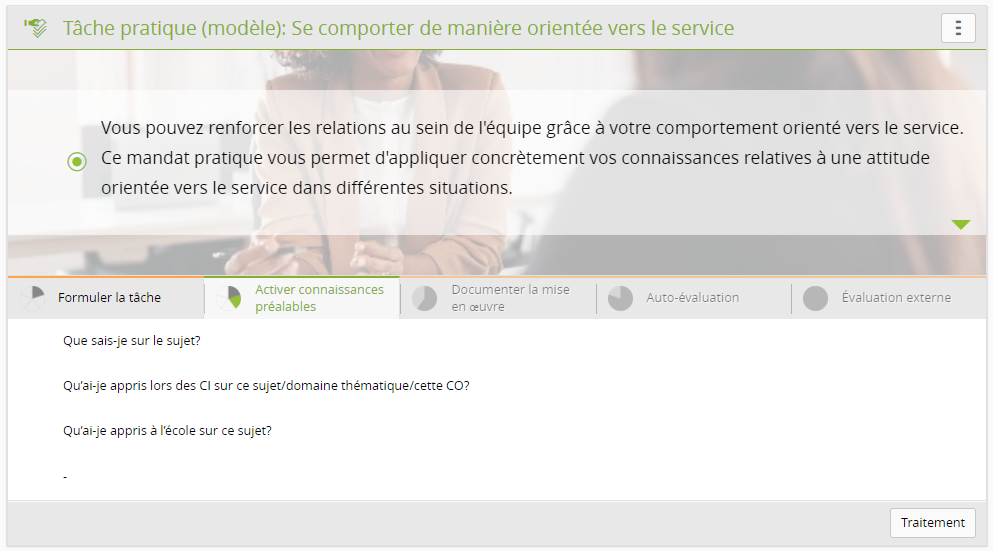 Le deuxième onglet permet aux apprenants d'activer les connaissances préalables qu'ils ont déjà sur le sujet. De plus, des liens vers des supports pédagogiques externes peuvent être placés ici.
Slide 10
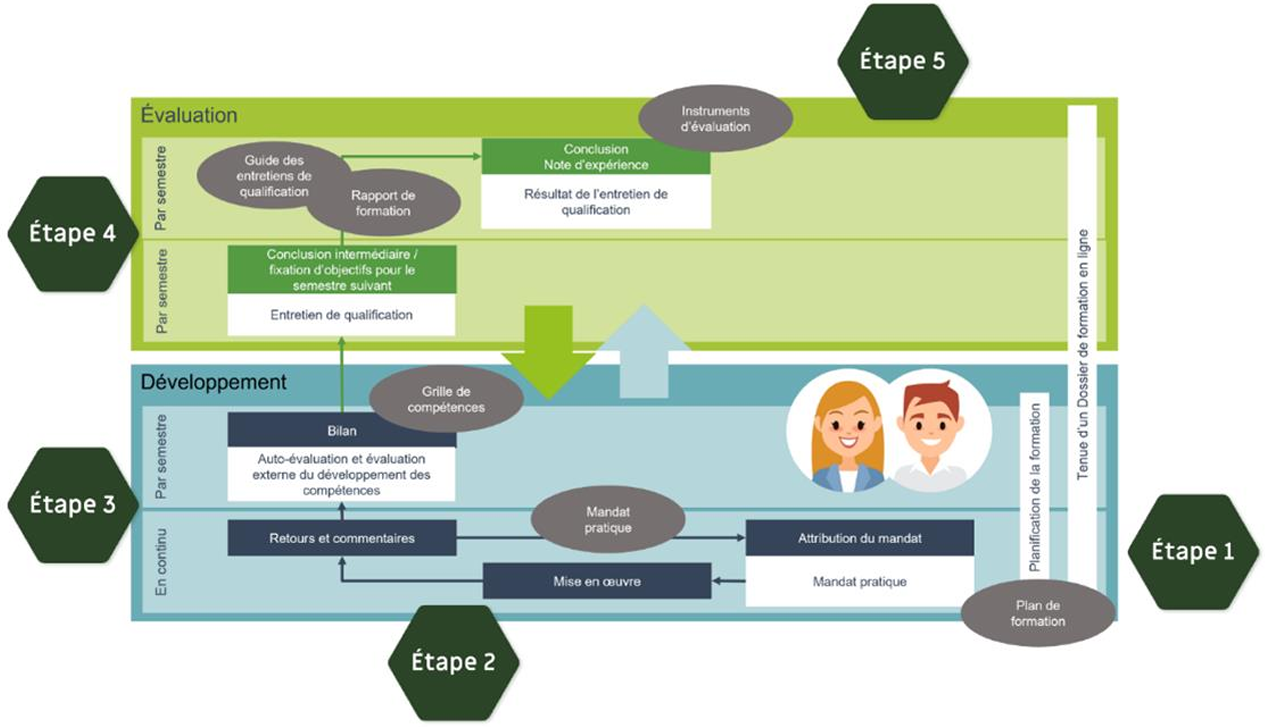 Mandat pratique (documenter la mise en œuvre)
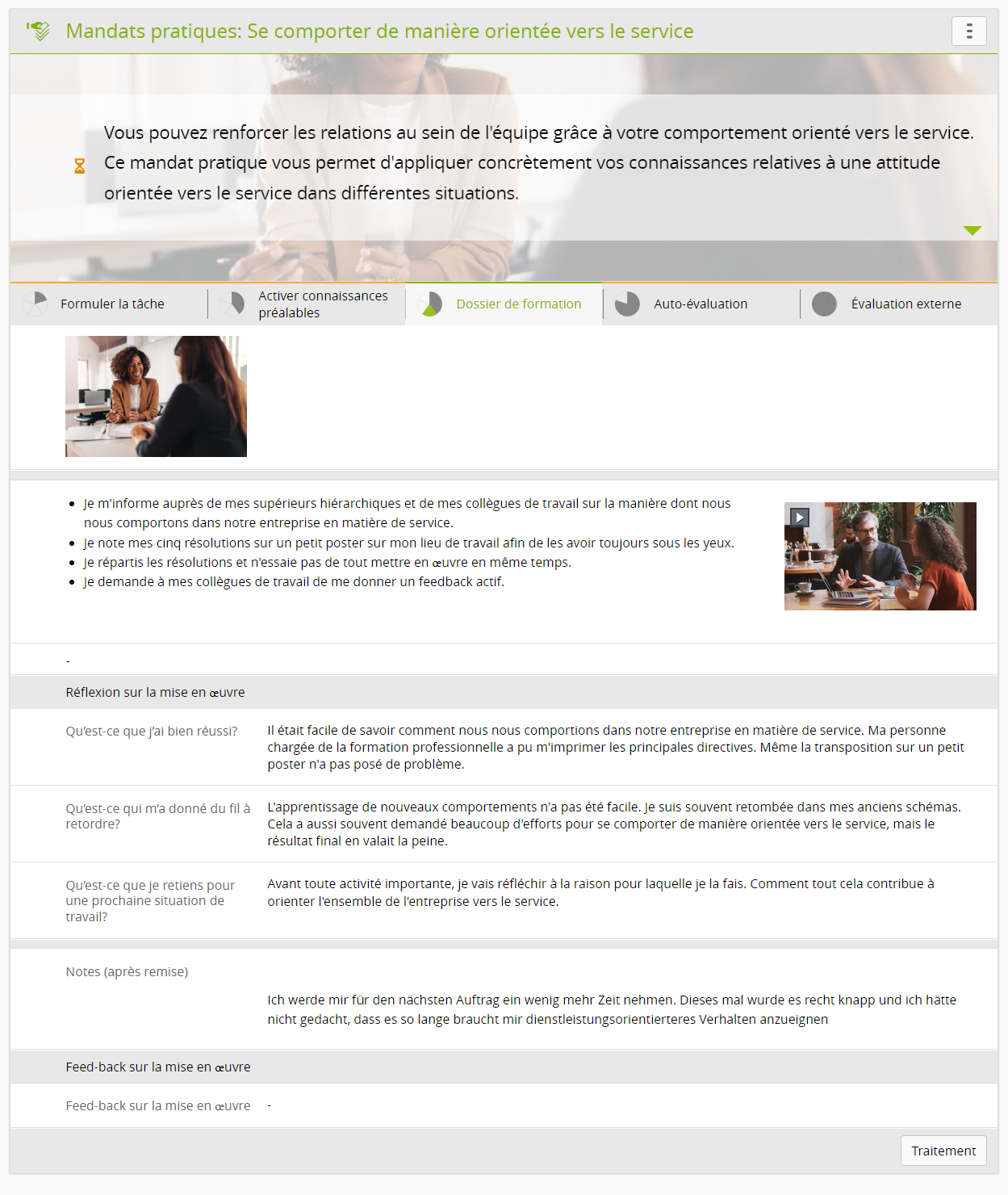 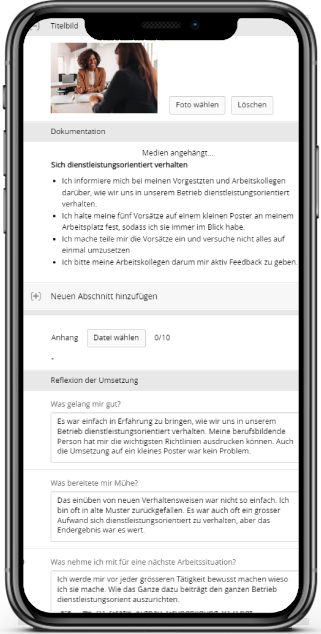 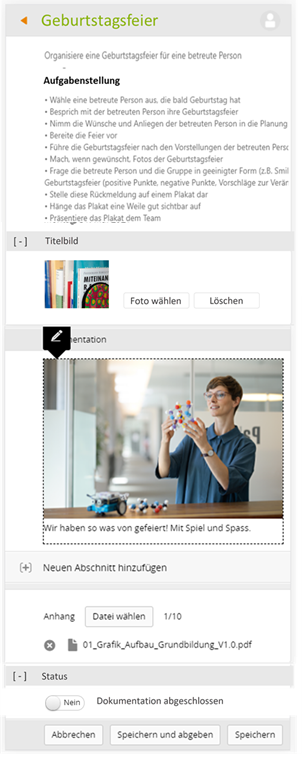 Mandat pratique
Sur le troisième onglet, les apprenants documentent et réfléchissent à la mise en œuvre. Des fichiers vidéo/audio peuvent également être ajoutés.

Les formateurs peuvent également donner un feedback sur la mise en œuvre.
Slide 11
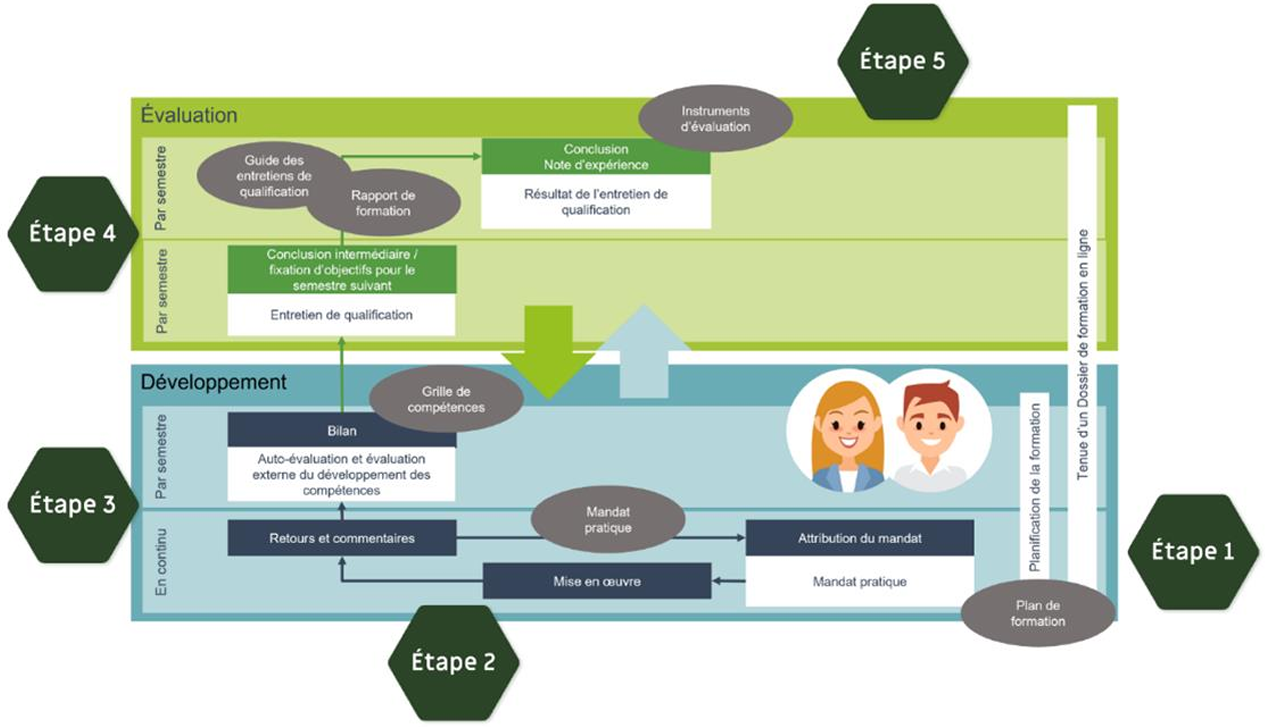 Mandat pratique (auto-évaluation)
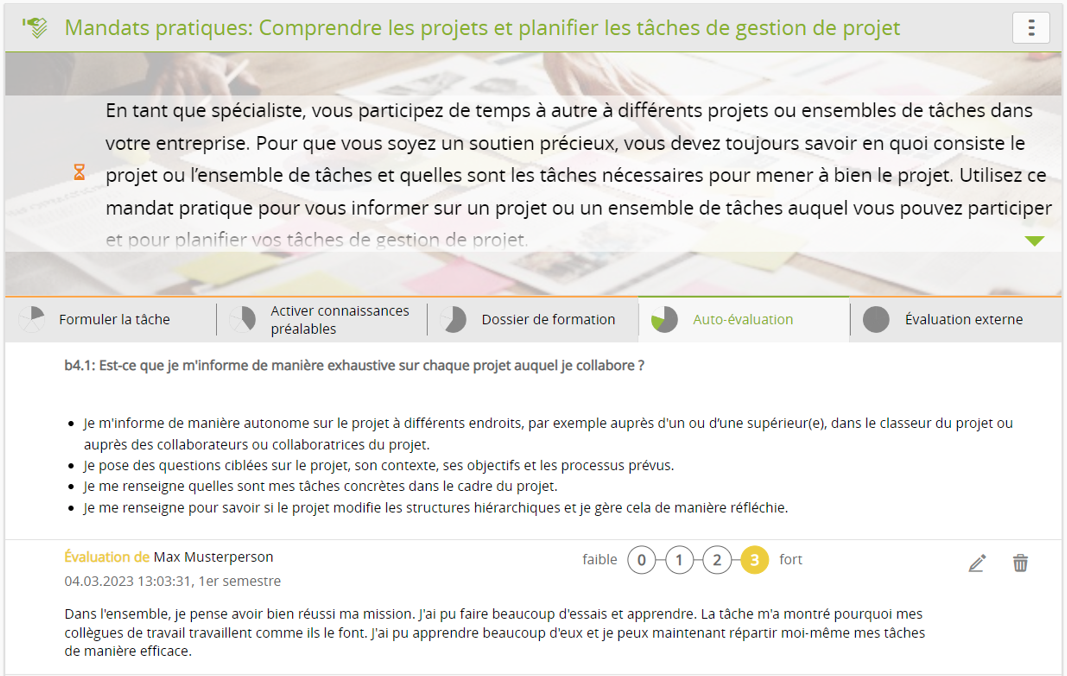 Mandat pratique
Les apprentis s'évaluent continuellement quant à leurs compétences opérationnelles. Par exemple, directement après la réalisation d'un mandat pratique. L'évaluation est intégrée dans la grille de compétences du semestre correspondant.
Slide 12
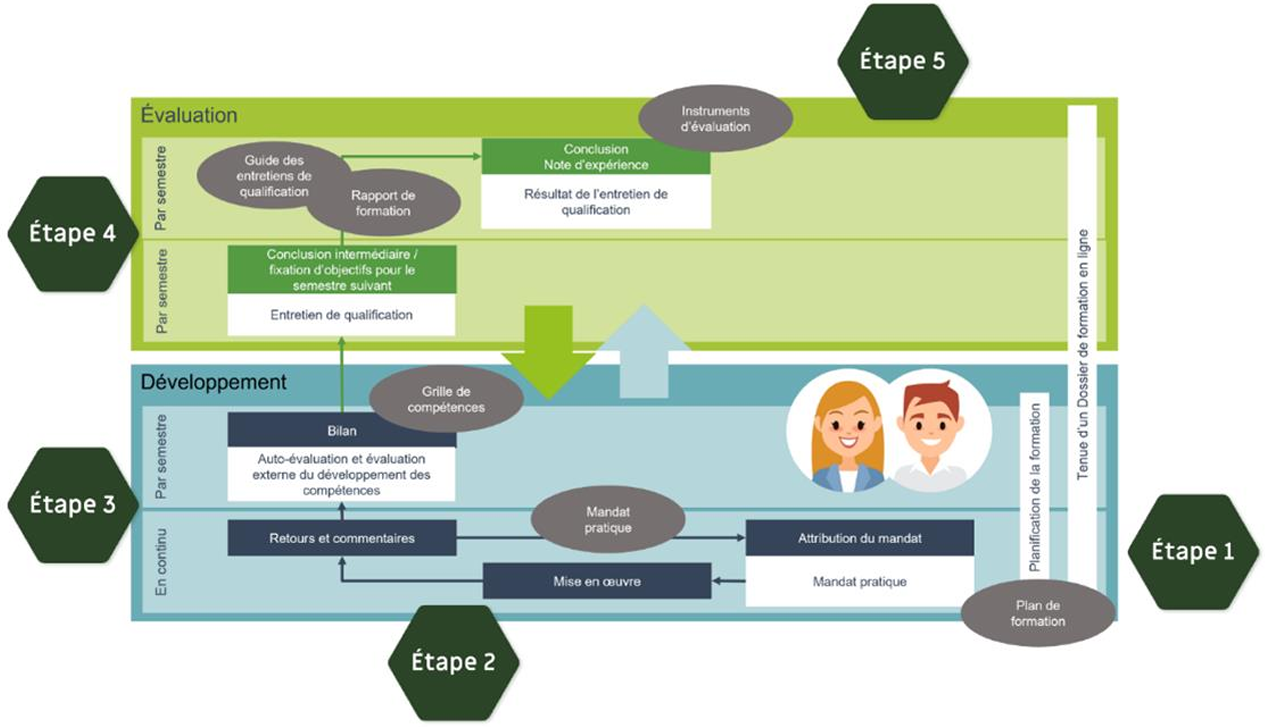 Mandat pratique (évaluation externe)
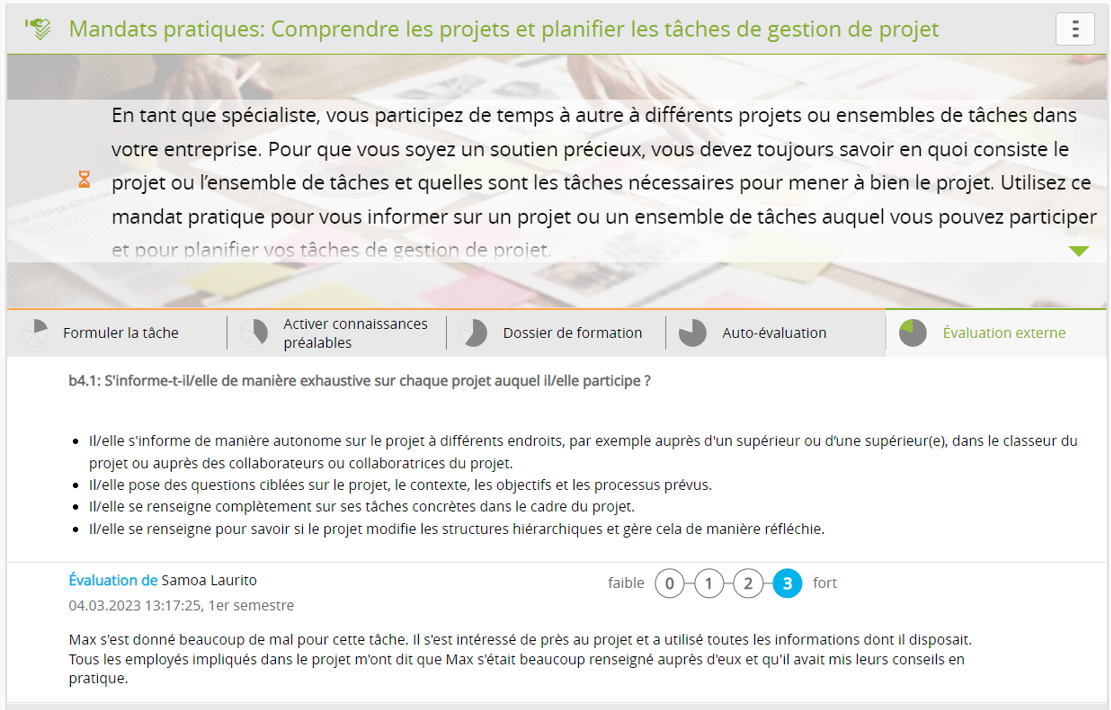 Mandat pratique
Les formateurs peuvent également procéder à une évaluation des compétences opérationnelles de la personne en formation directement à partir du mandat pratique. Cette évaluation est également prise en compte dans la grille de compétences du semestre correspondant.
Slide 13
Qualification semestrielle

Grille de compétences
Controle des compétences
Rapport de formation
Possibilités d'évaluation de la compétence opérationnelle
Différentes personnes peuvent à tout moment, à différents points du système, donner des évaluations sur l'acquisition des compétences opérationnelles de la personne en formation. Toutes les évaluations sont finalement intégrées dans la grille de compétences.
Sur les détails d'une intervention
Sur les grilles de compétences dans la qualification semestrielle
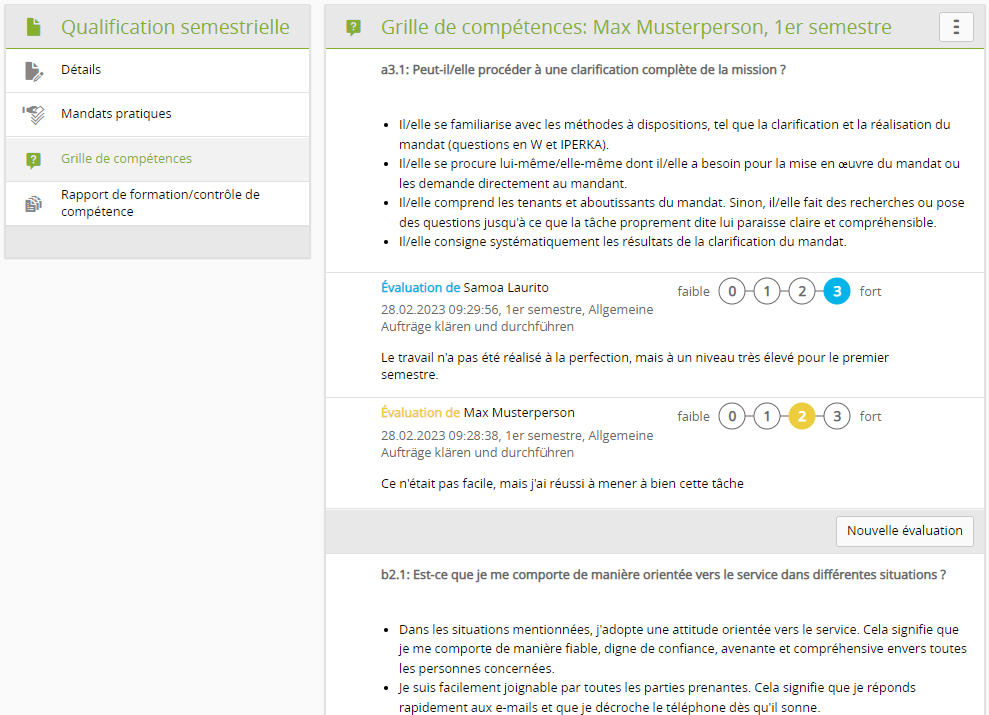 Sur mandat pratique
Sur les grilles de compétences de l'ensemble de l'enseignement
Slide 15
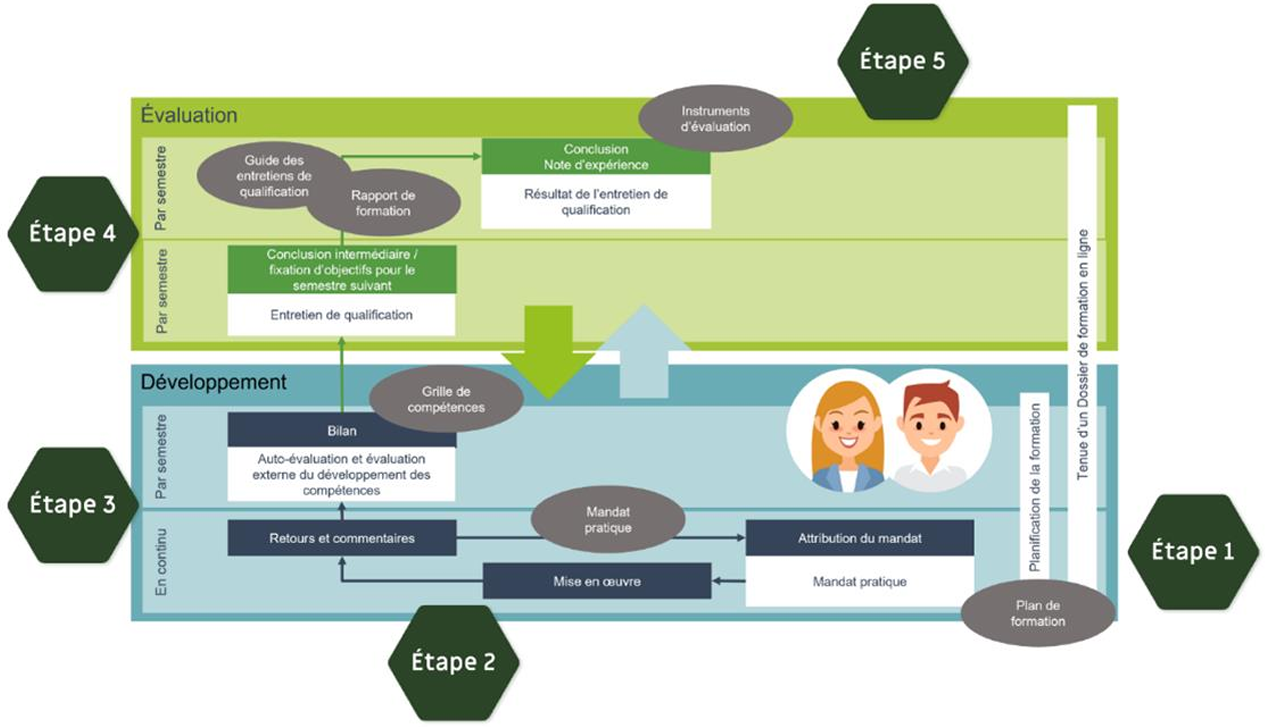 Grille de compétences
Grille de compétences
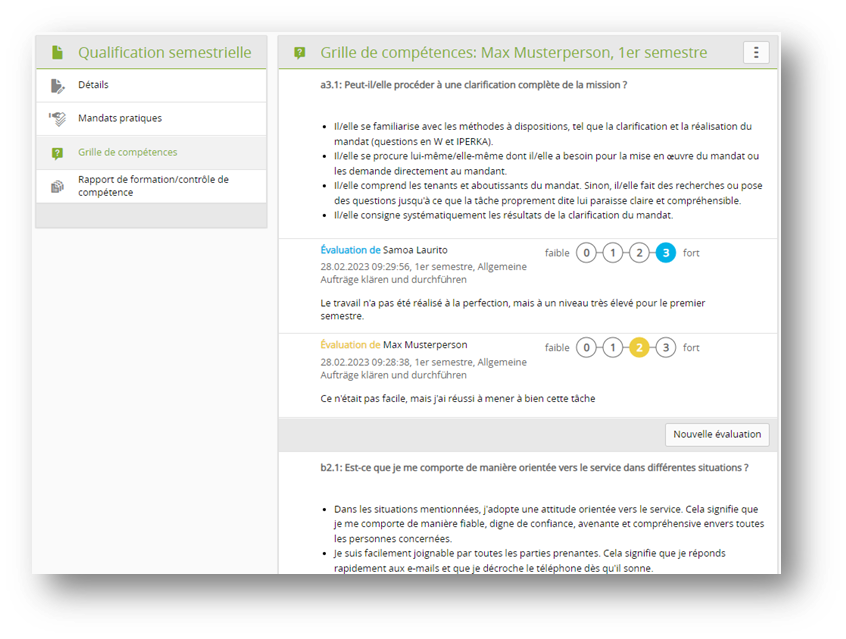 La grille de compétences se compose des questions directrices et des évaluations d'un semestre.
Toutes les évaluations de différents points du système sont affichées (mandat pratique, planification des interventions). 

De plus, d'autres évaluations peuvent être saisies à tout moment directement ici dans la grille de compétences.
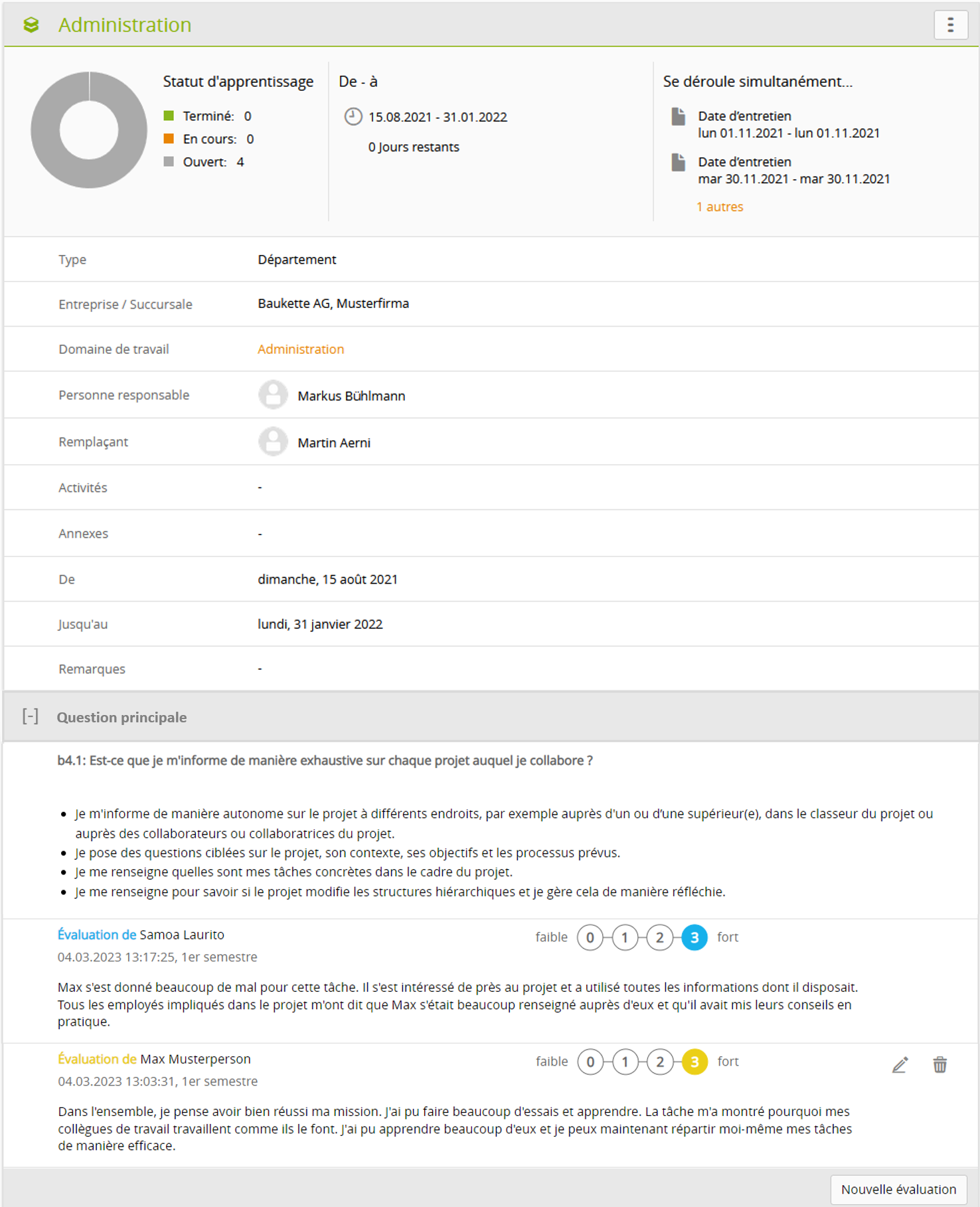 Estimation des compétences opérationnelles à partir de la planification de l'intervention
Slide 17
Evaluation des compétences opérationnelles issues du mandat pratique
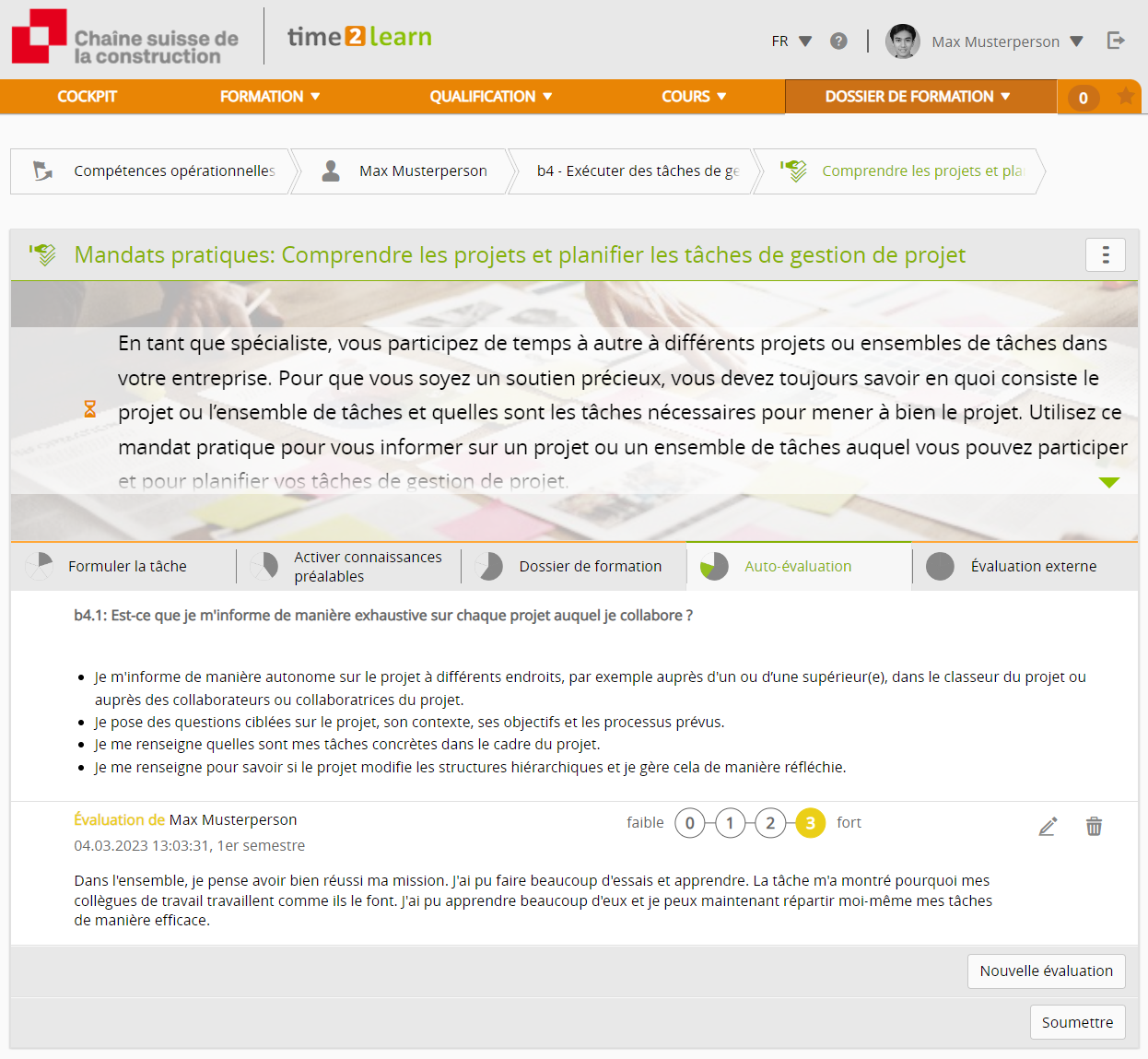 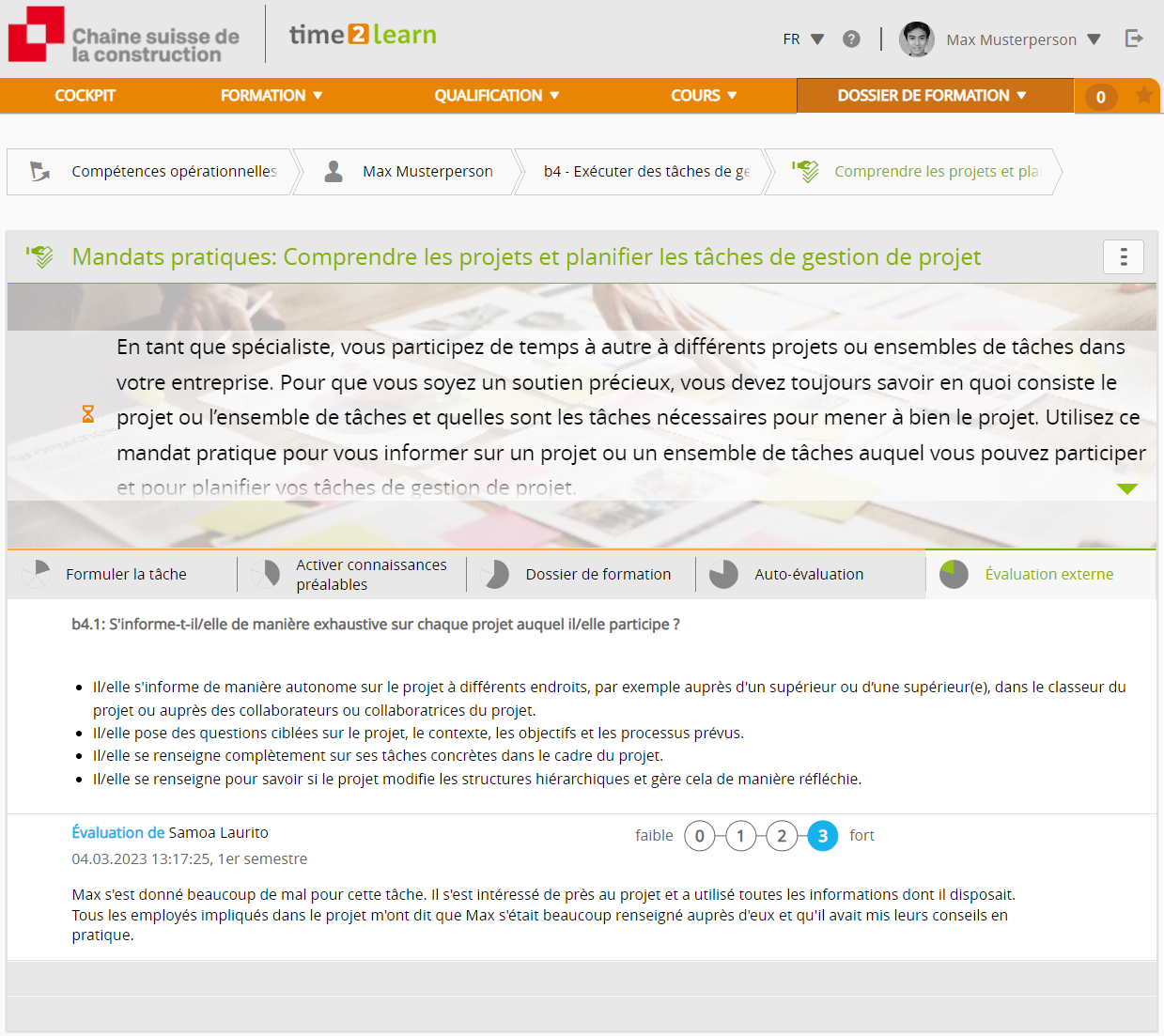 Slide 18
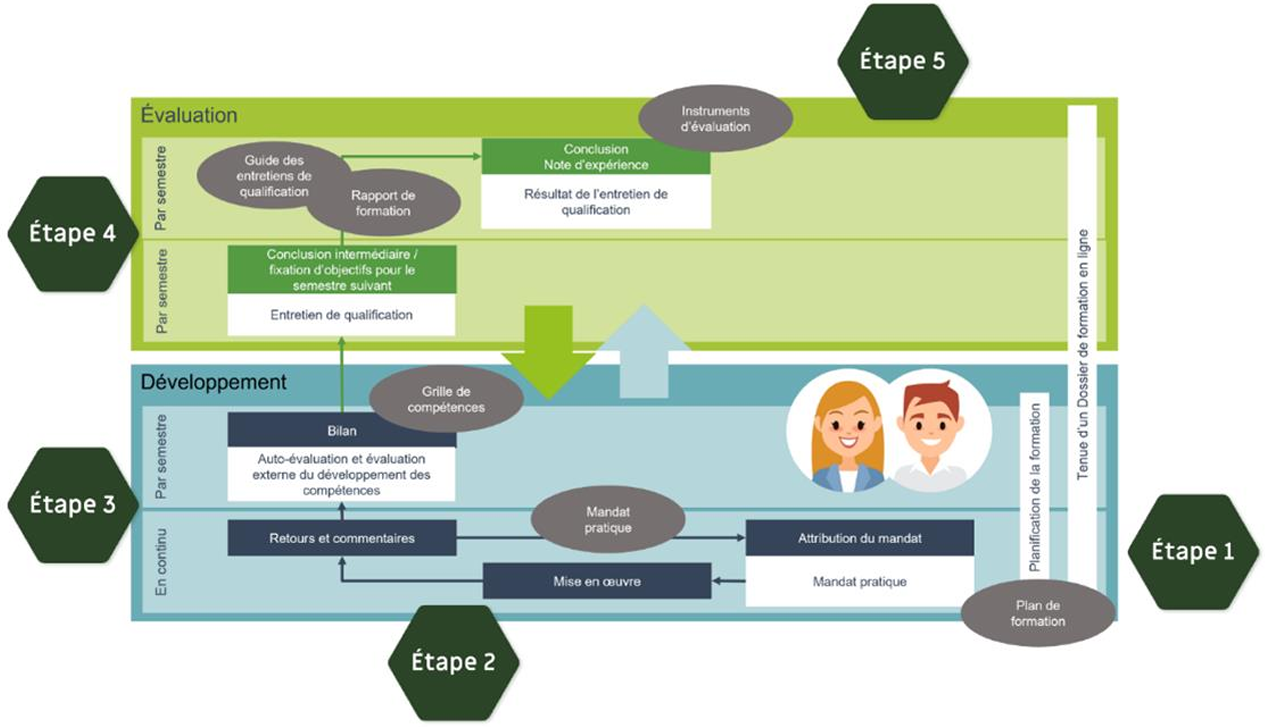 Note d’expérience
Contrôle de compétence (Note d’expérience)
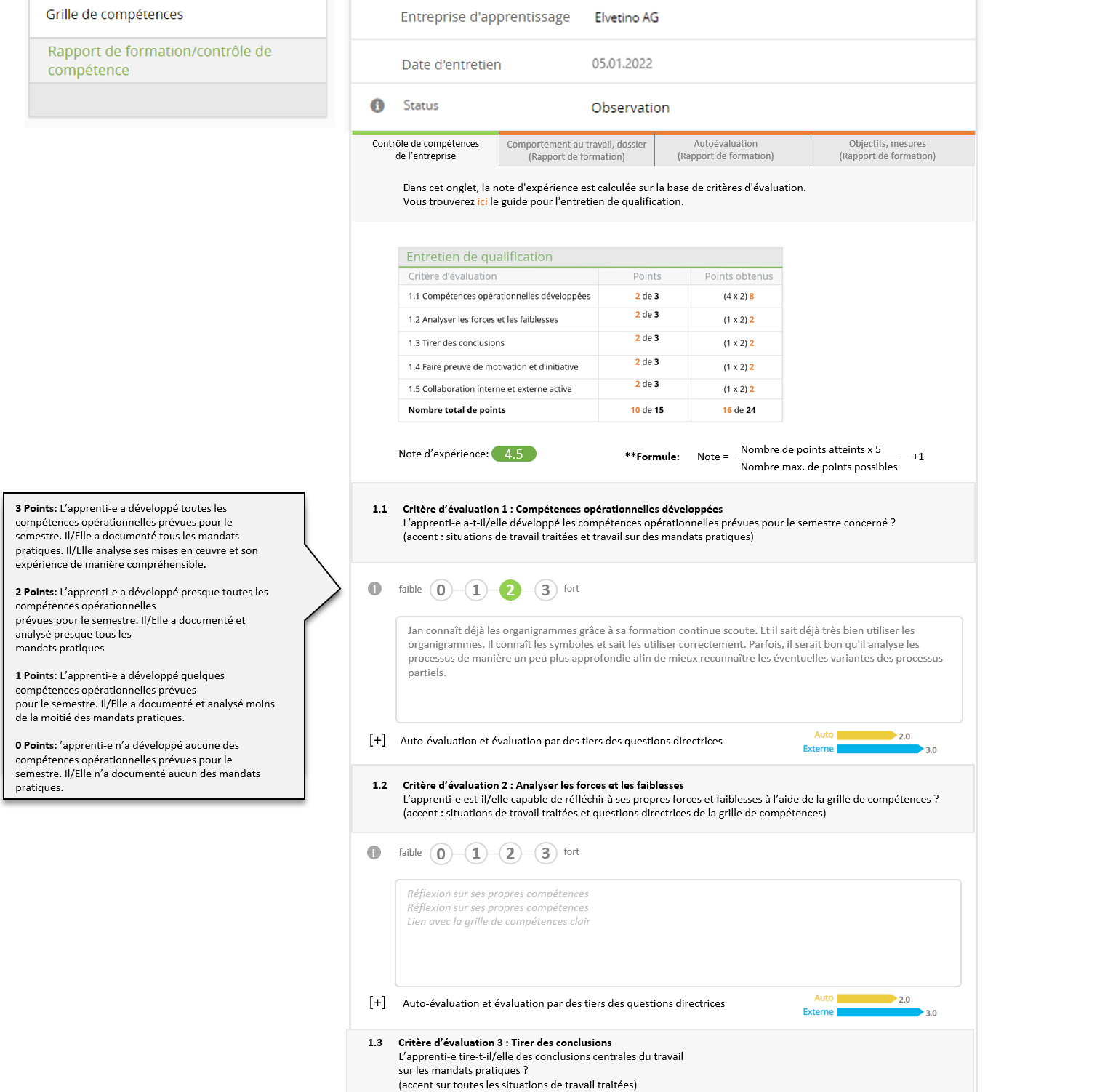 Les documents de soutien sont reliés.
Le calcul de la note d'expérience s'effectue selon le calculateur de notes officiel de la CSBFC.
L'évaluation du critère 1 "Compétences opérationnelles acquises" est également prise en compte dans le rapport de formation.
Les évaluations de la grille de compétences sont affichées pour aider à l'évaluation.
Slide 19
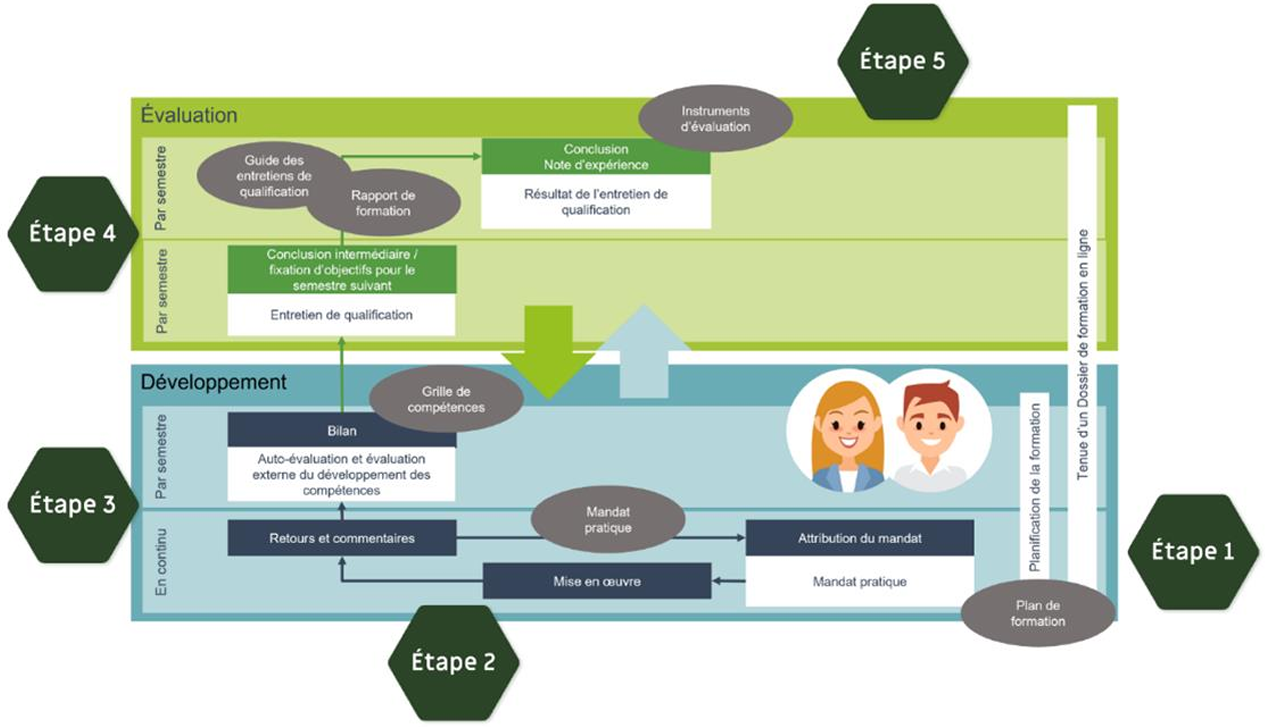 Rapport de formation
Rapport de formation
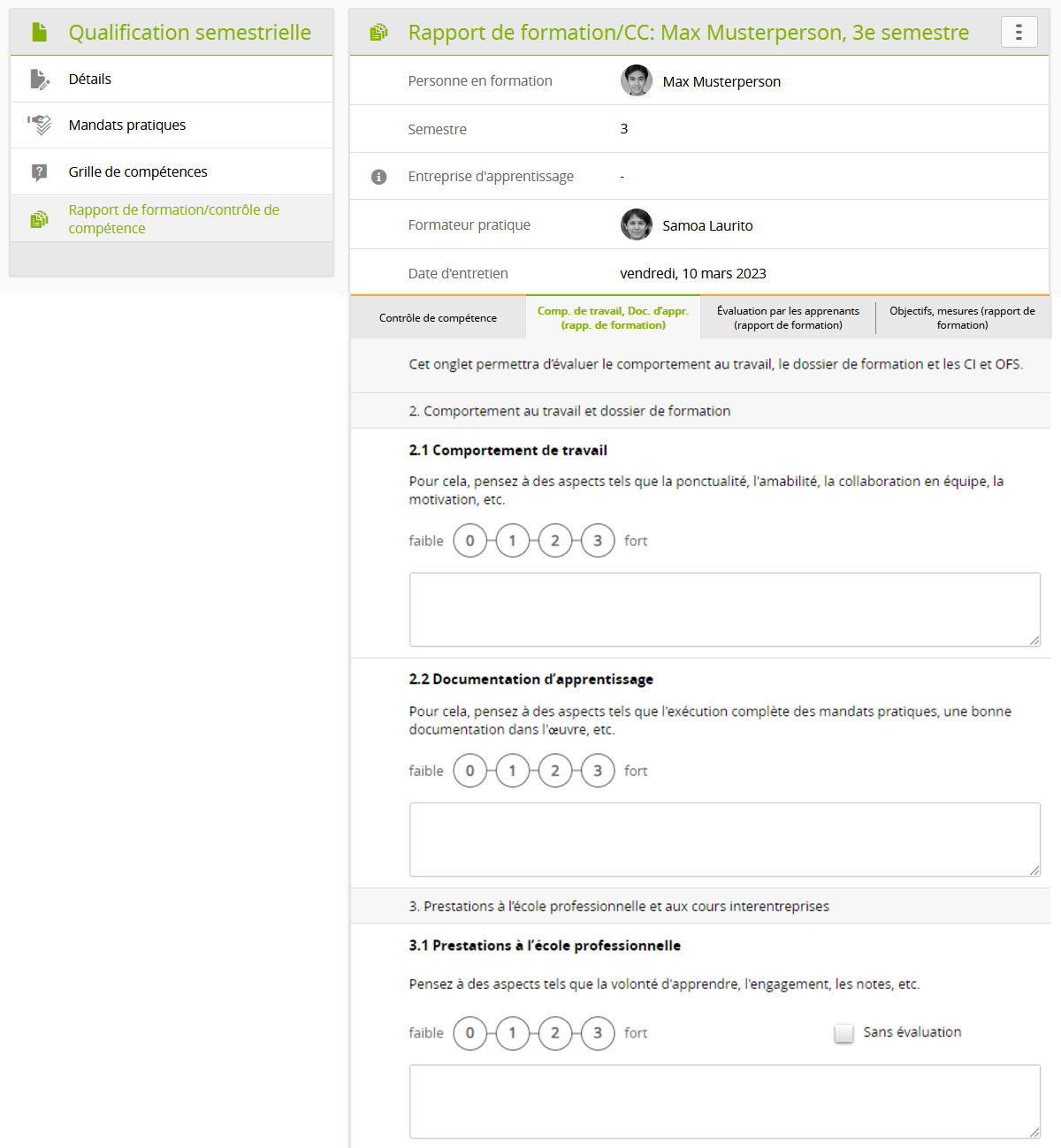 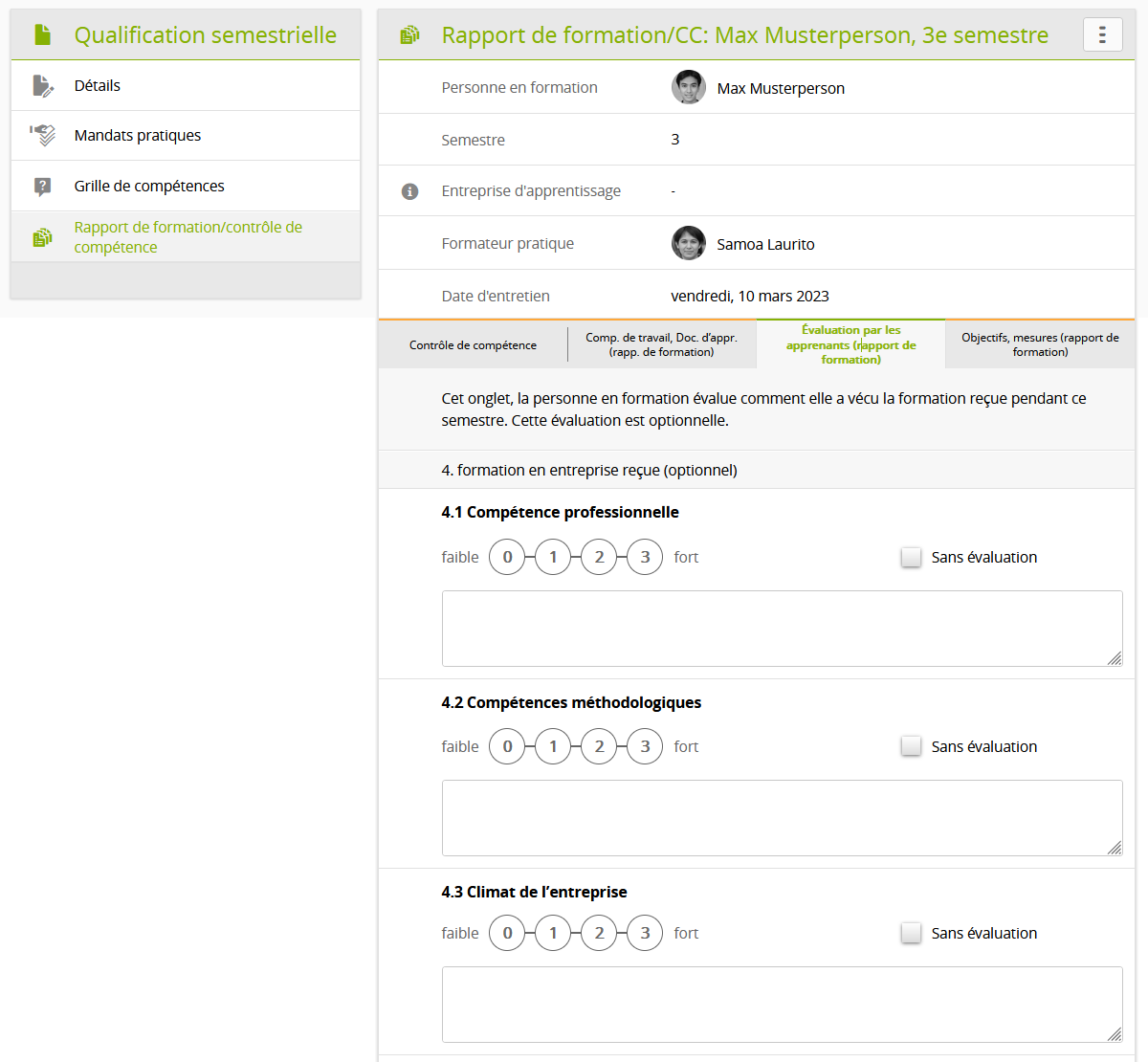 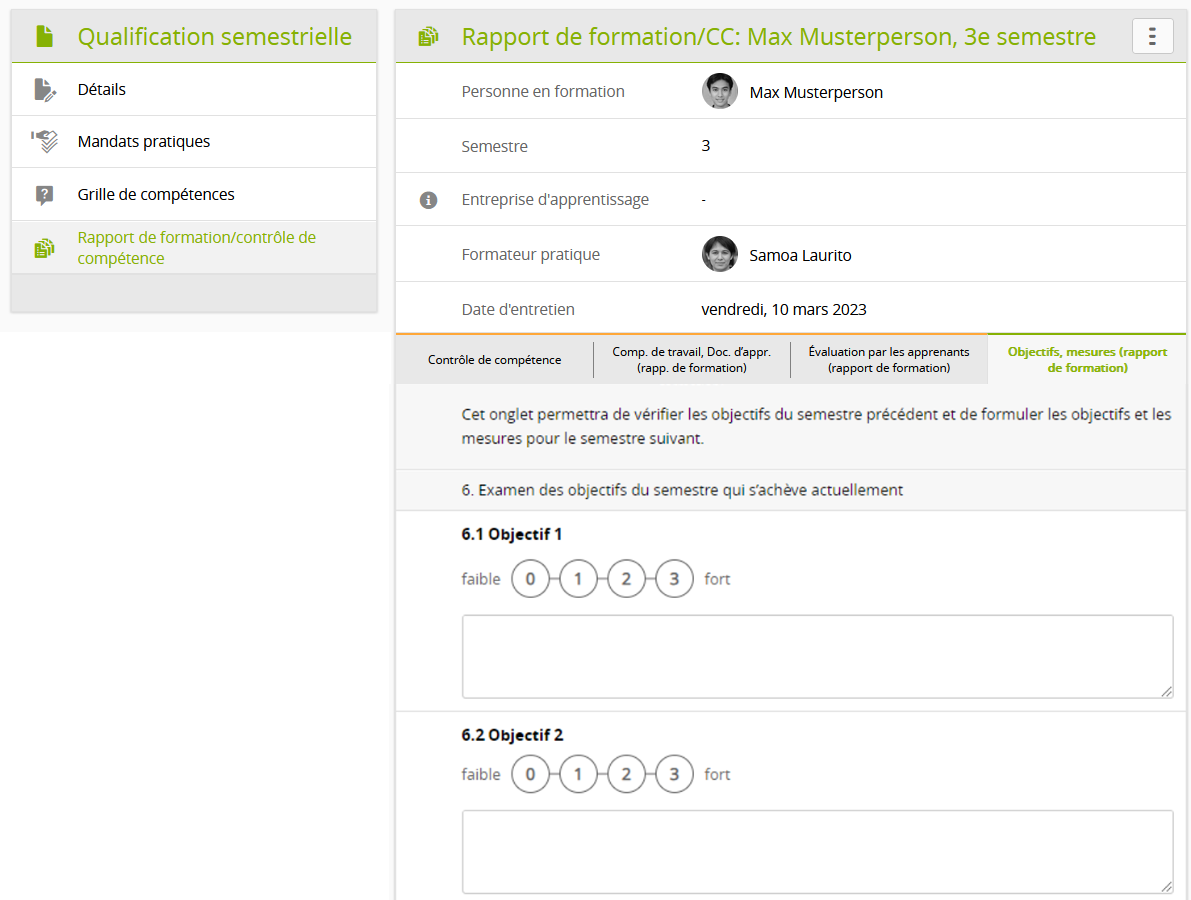 Le rapport de formation est la dernière partie de la qualification semestrielle avec des évaluations.
Slide 20
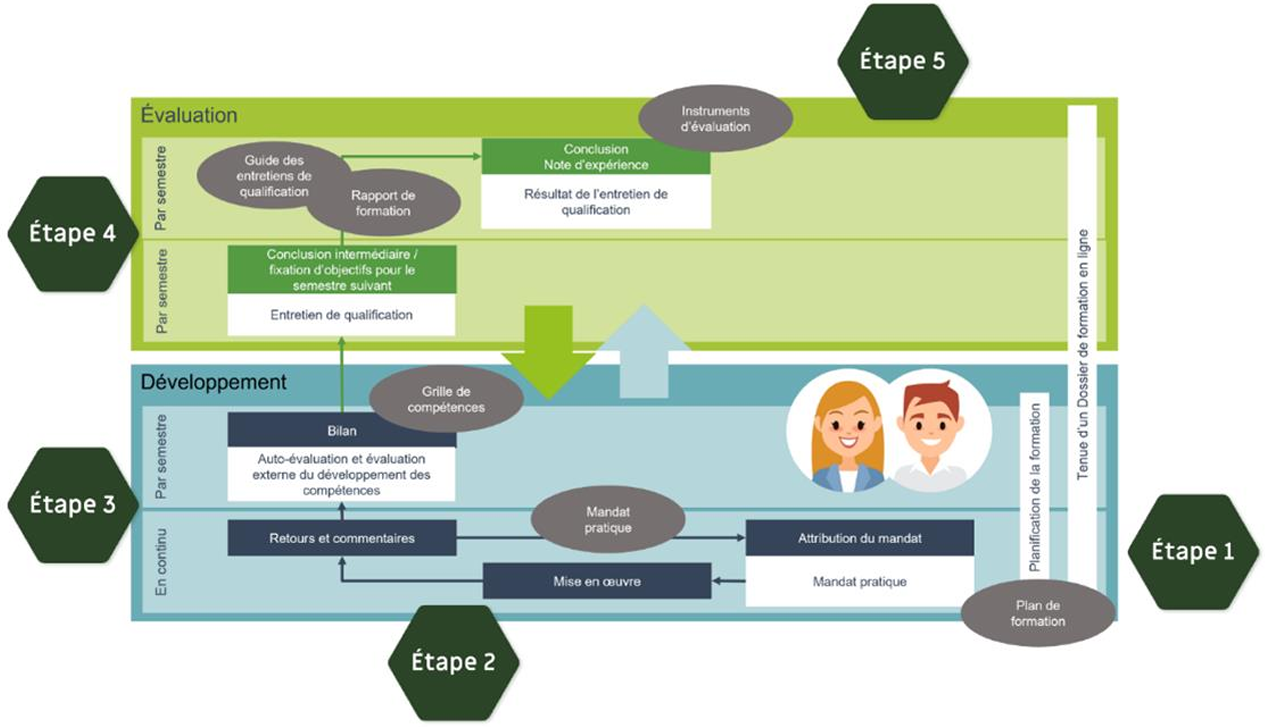 Formulation des objectifs
Qualification semestrielle : conclusion
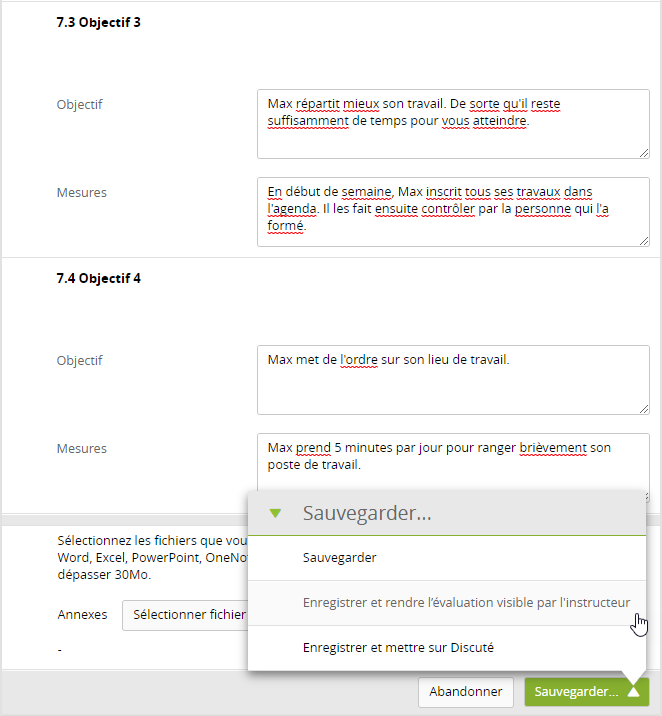 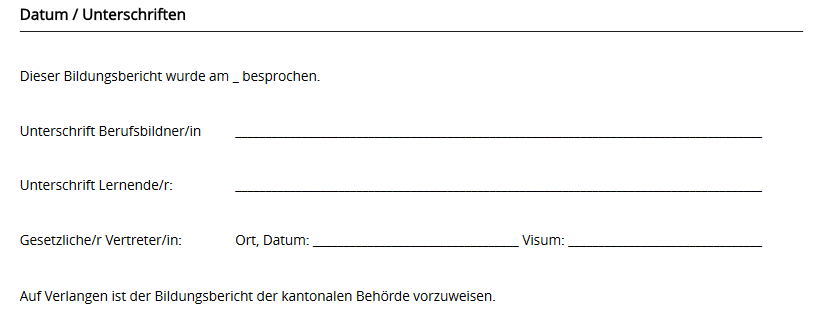 A la fin, l'ensemble de la qualification semestrielle peut être clôturée.

L'exportation dans des fichiers PDF séparés permet des signatures physiques et le classement dans les archives.
Slide 21